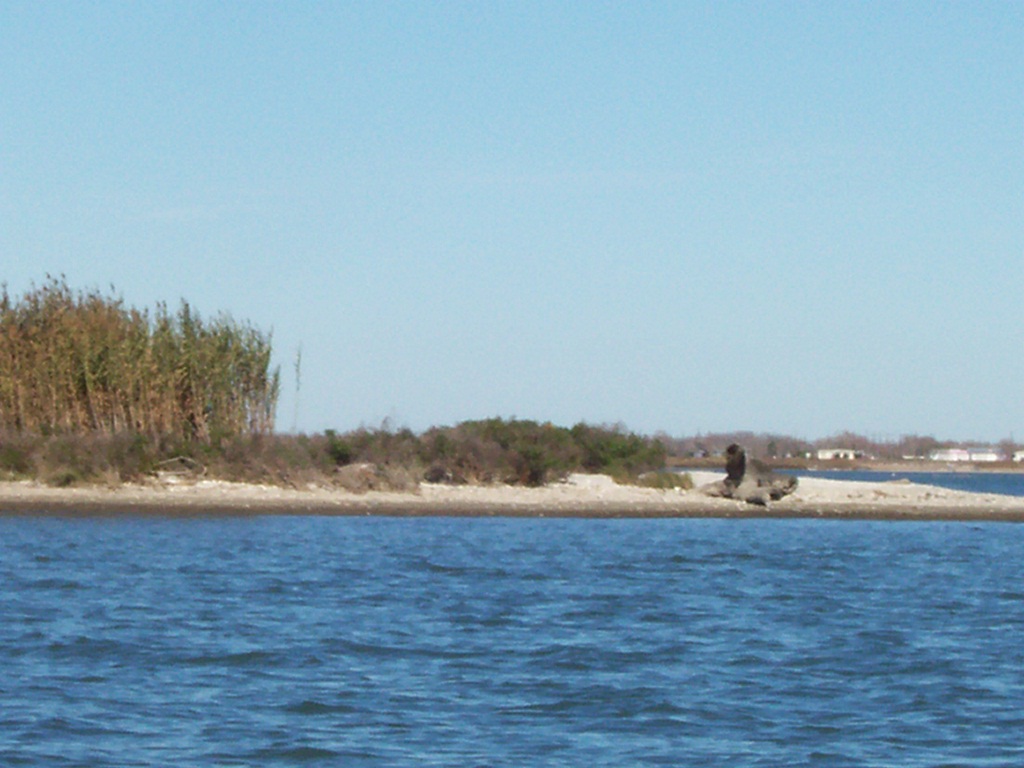 Freshwater inflow and salinity in San Antonio Bay
By Karen A. Bishop
San Antonio Bay
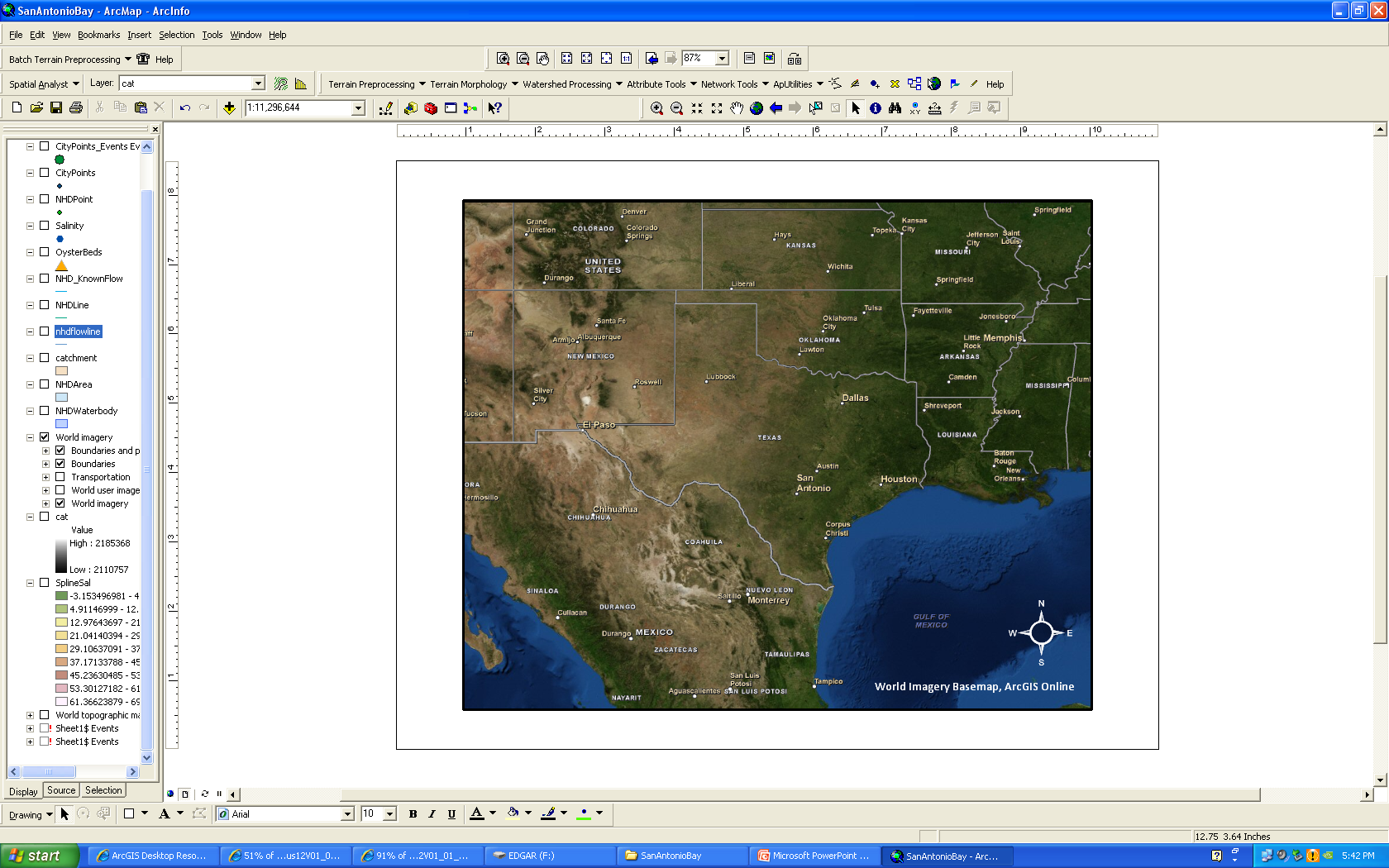 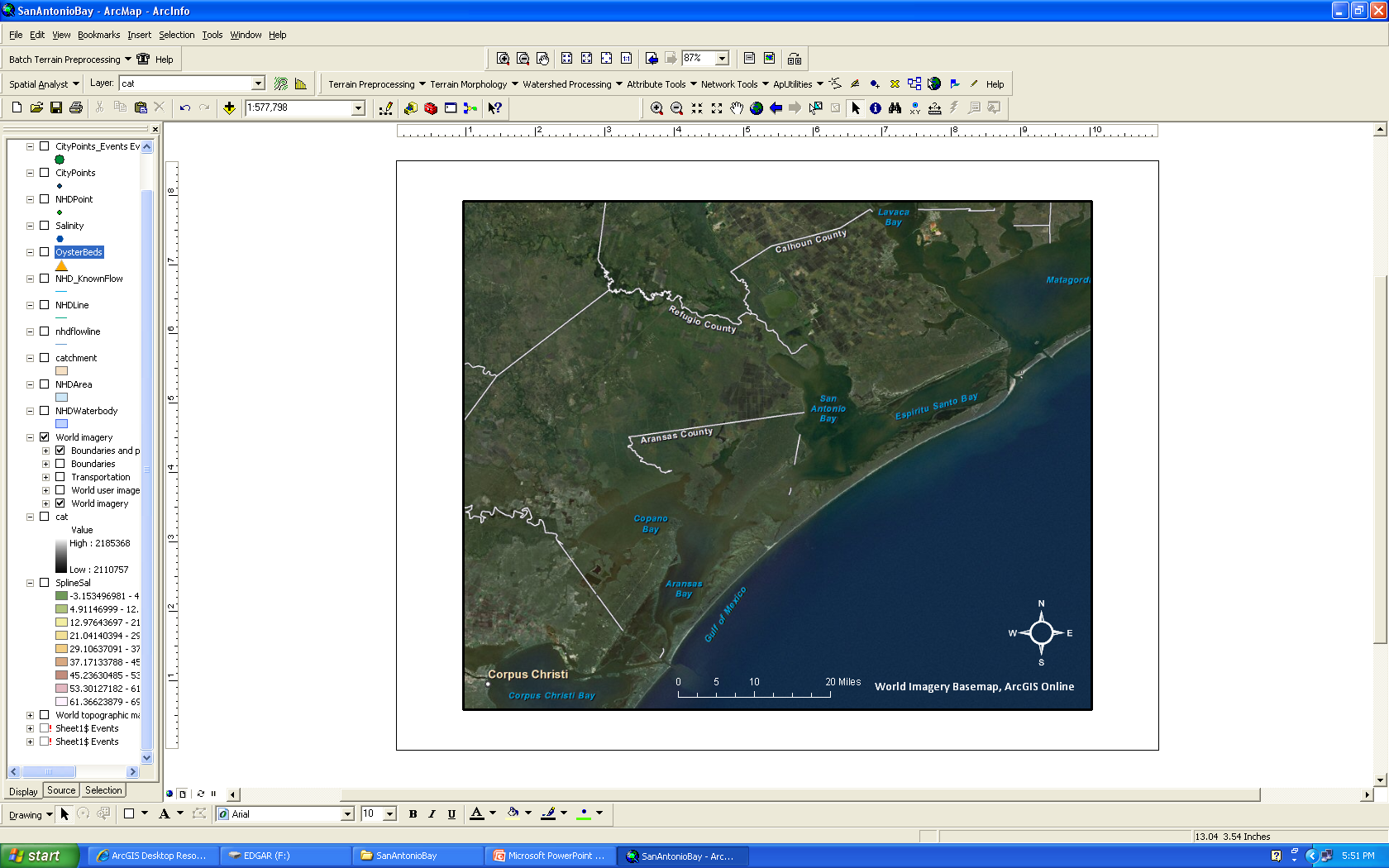 Resource management
Ecosystem processes
Freshwater Inundation Events
Cause changes in:
Salinity
Nutrients
Organisms
Ecosystem structure
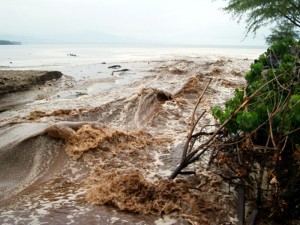 http://www.bigislandchronicle.com/?tag=the-kohala-center
Oysters
Stationary
Filter feeders
High tolerance for changes in environment
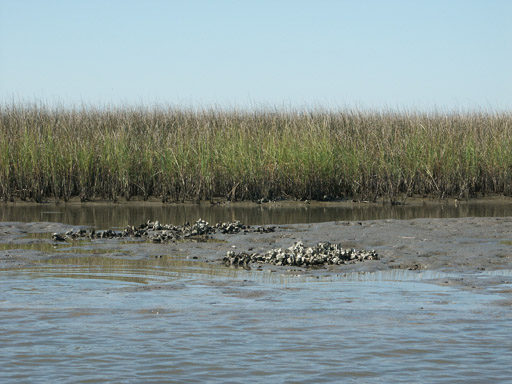 http://grandbaynerr.org/images/oysterbed.jpg
*Oysters as Indicators*
Plankton take up nutrients
Oyster tissues take up isotope ratios when plankton consumed
13C isotope = salinity
15N isotope = source of nutrients
Past Questions and Research…
Summer study questions:
Does 13C represent salinity? Yes
Nutrient loading high or low? High
Do isotope values vary by location? Yes
Plotting the data points
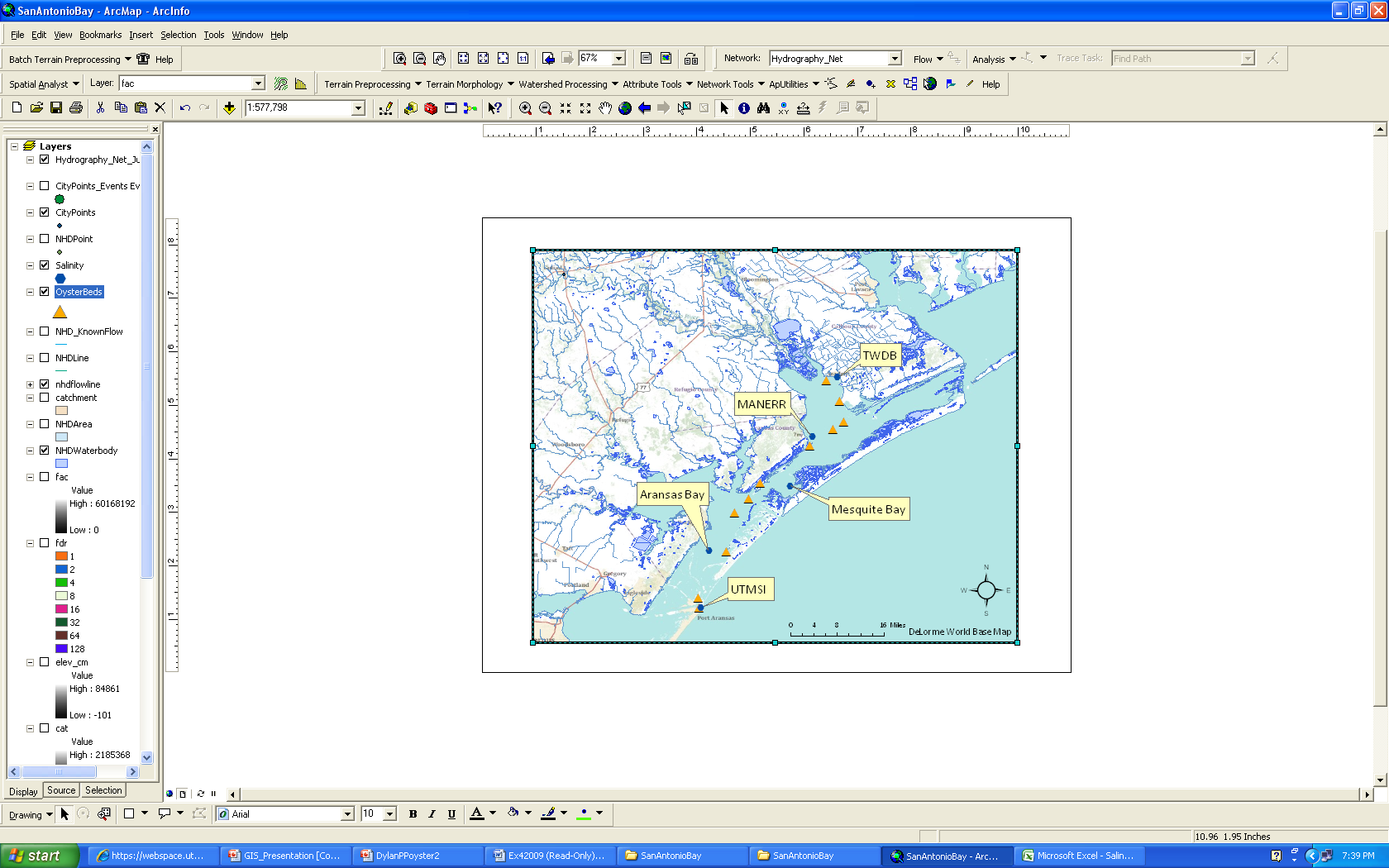 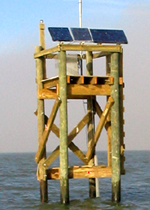 Traces of flow paths
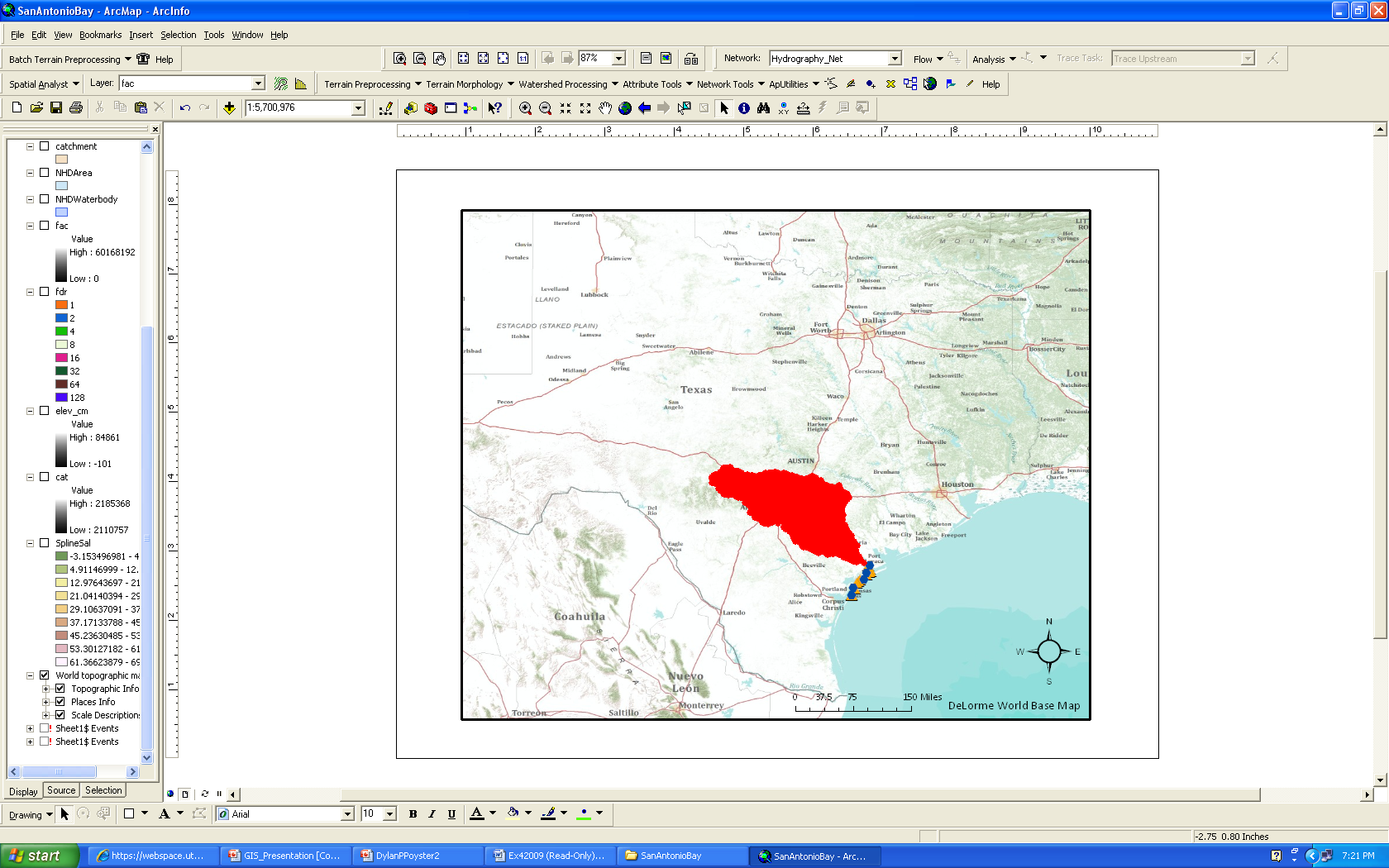 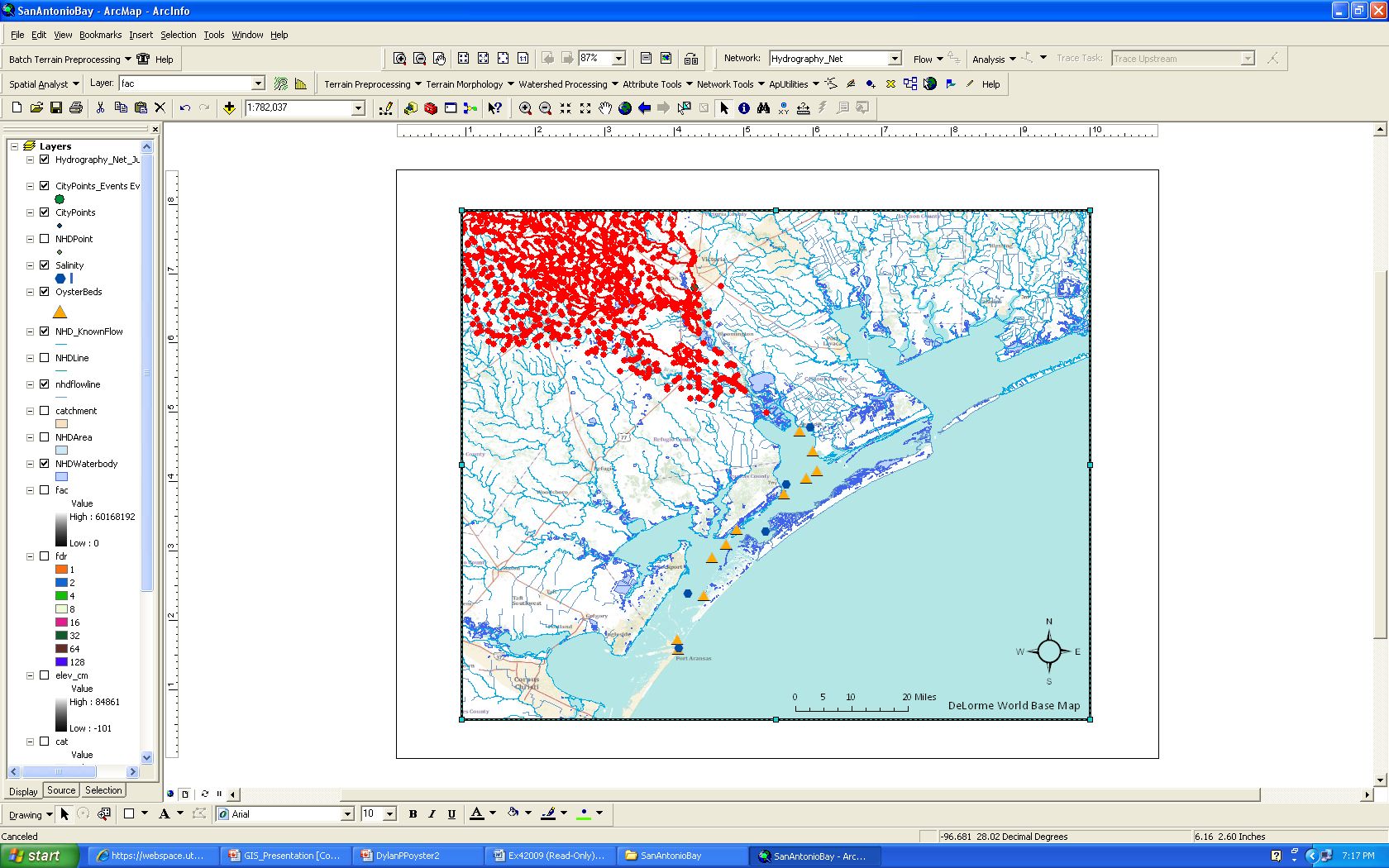 Traces of flow paths
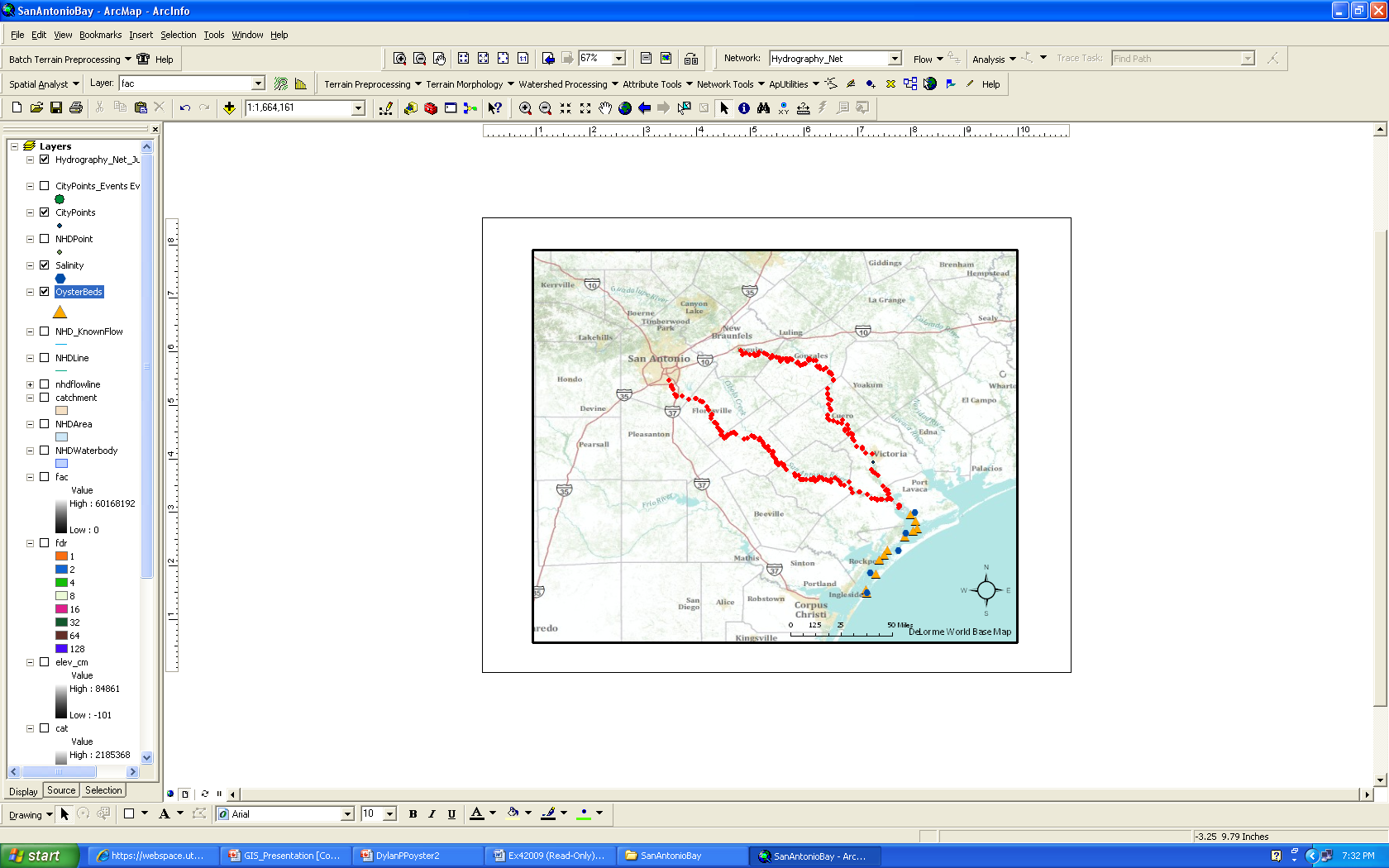 Plot USGS Gage Points
Salinity Gradient
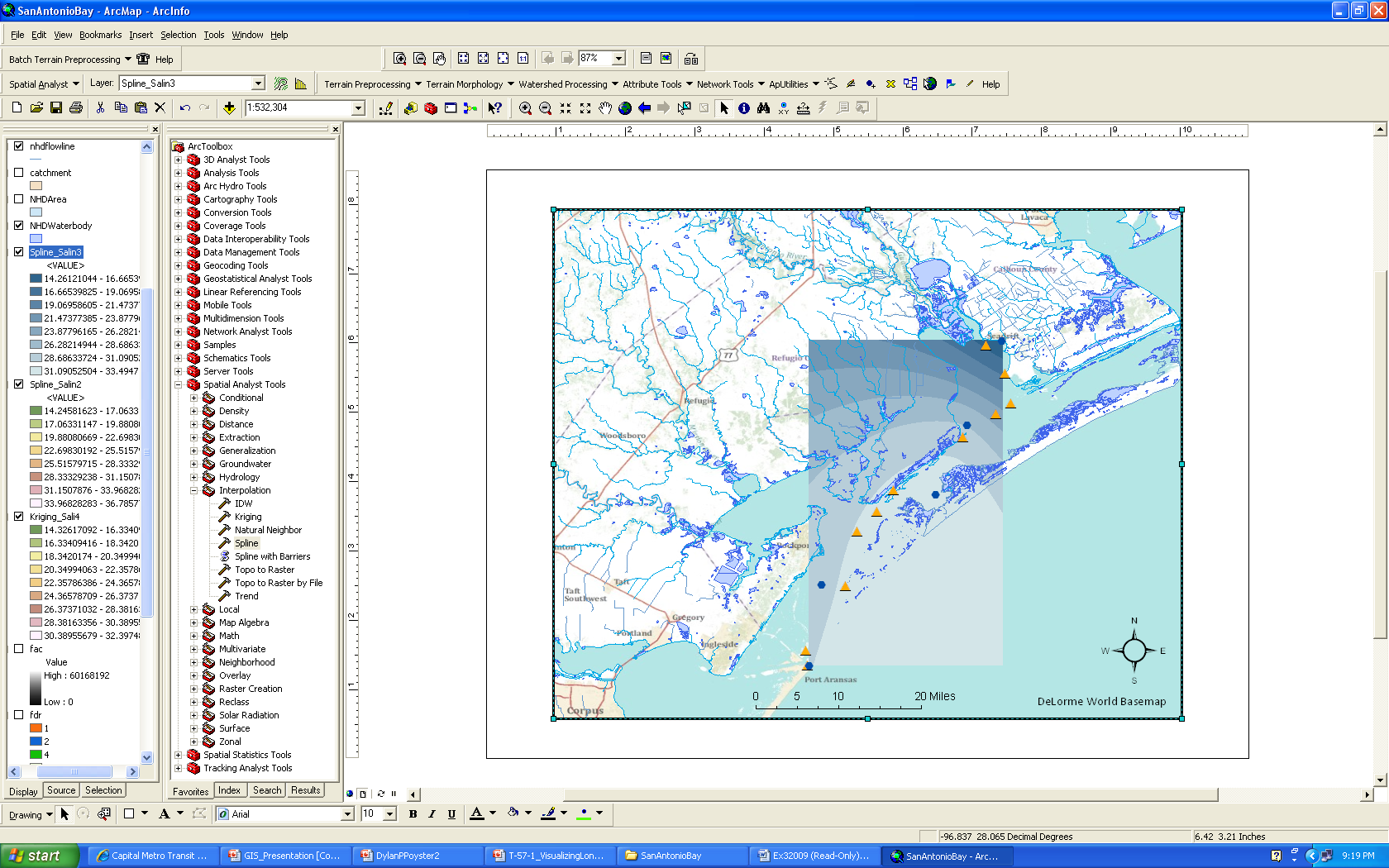 What’s next…
Complete a salinity time series
Add 13C values to Oyster bed points
Show relationship of salinity to 13C values over time

*Model inflow and nutrient loads.
Prediction model for storm events or long term changes?